Сказ о том, как творился символ нового 2023 года
А вот так всё начиналось…
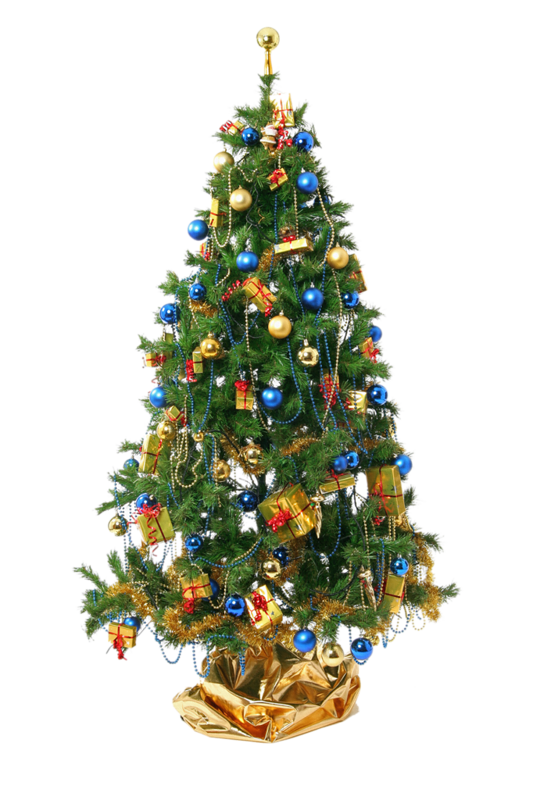 В нашем славном городе 
объявили конкурс на 
изготовление ёлочной 
игрушки для городской ёлки. 
И должна она быть не малых 
размеров, да к тому же прочна
красива, и народу на диво…
И стали  думать…
И решили мы, что нужно сделать игрушку, которая  будет соответствовать символу наступающего года. А Новый 2023 год КРОЛИКА.
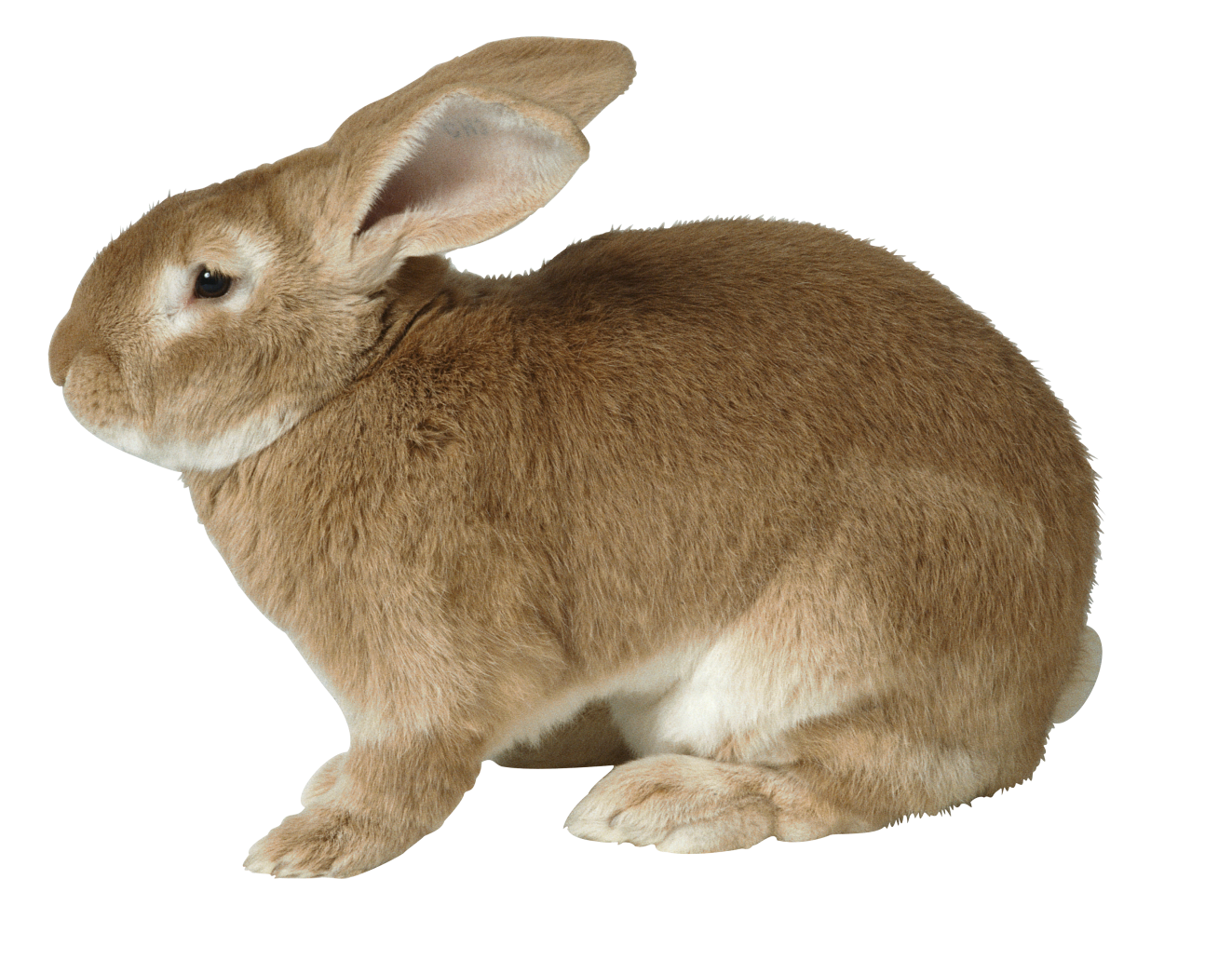 И было у руководителя только два исполнителя,
которые владели спицами лучше всех. А такие умельцы ценились во все времена. Ведь всем известно, что вязание - это кропотливый труд, и не всяк справится с таким ответственным заданием.
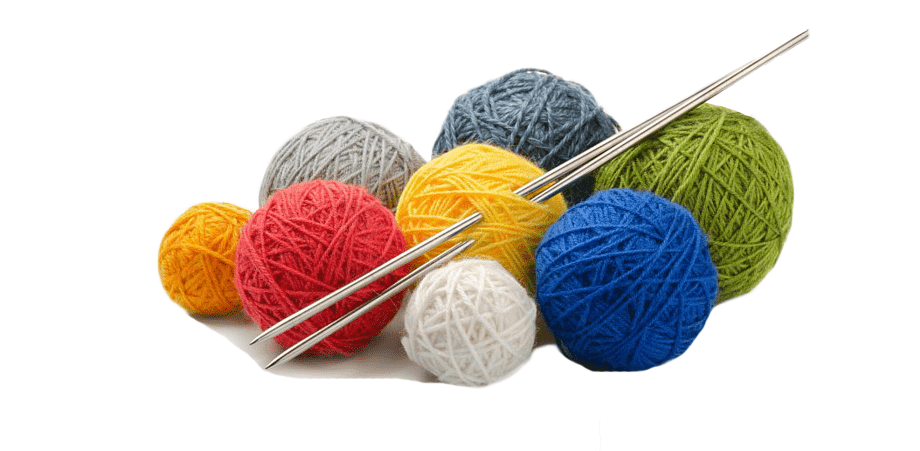 Вот выбор и пал на
АНДРЕЯ                                  И
Сергея
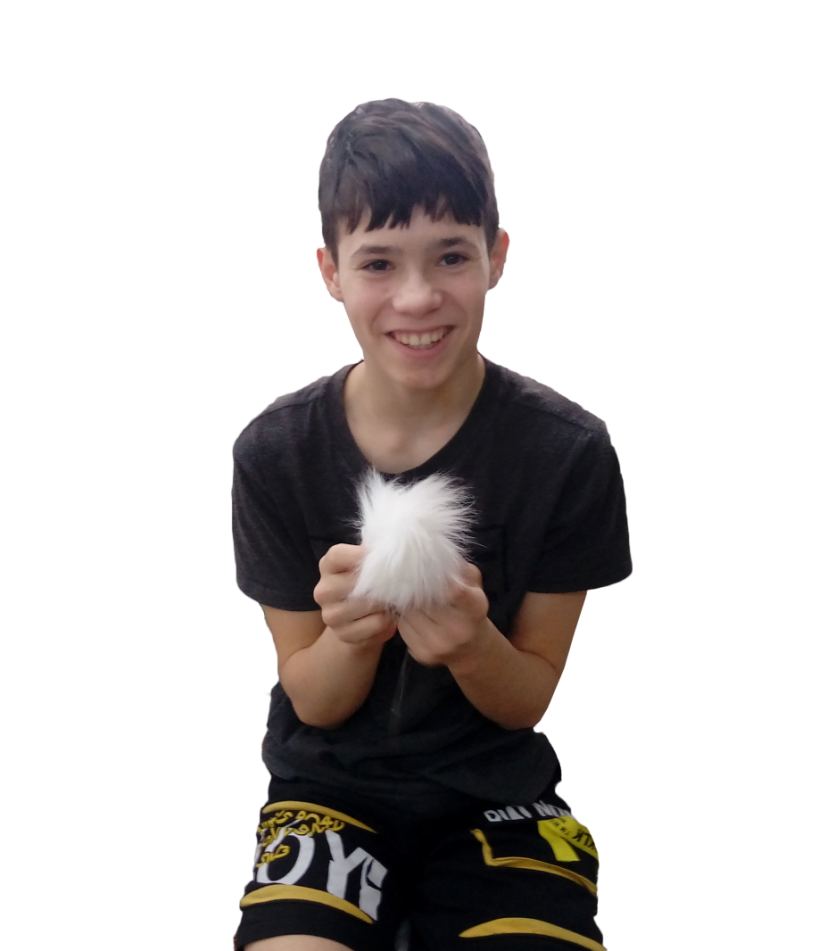 Не долго думали – гадали, картинку кролика сыскали, обговорили, обязанности распределили  и работа закипела….
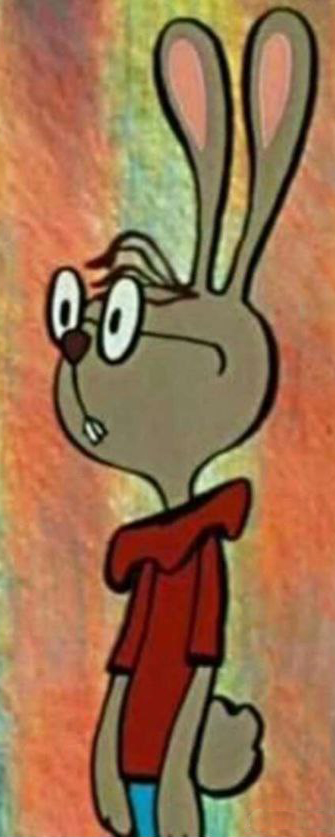 И вязали они
И сшивали
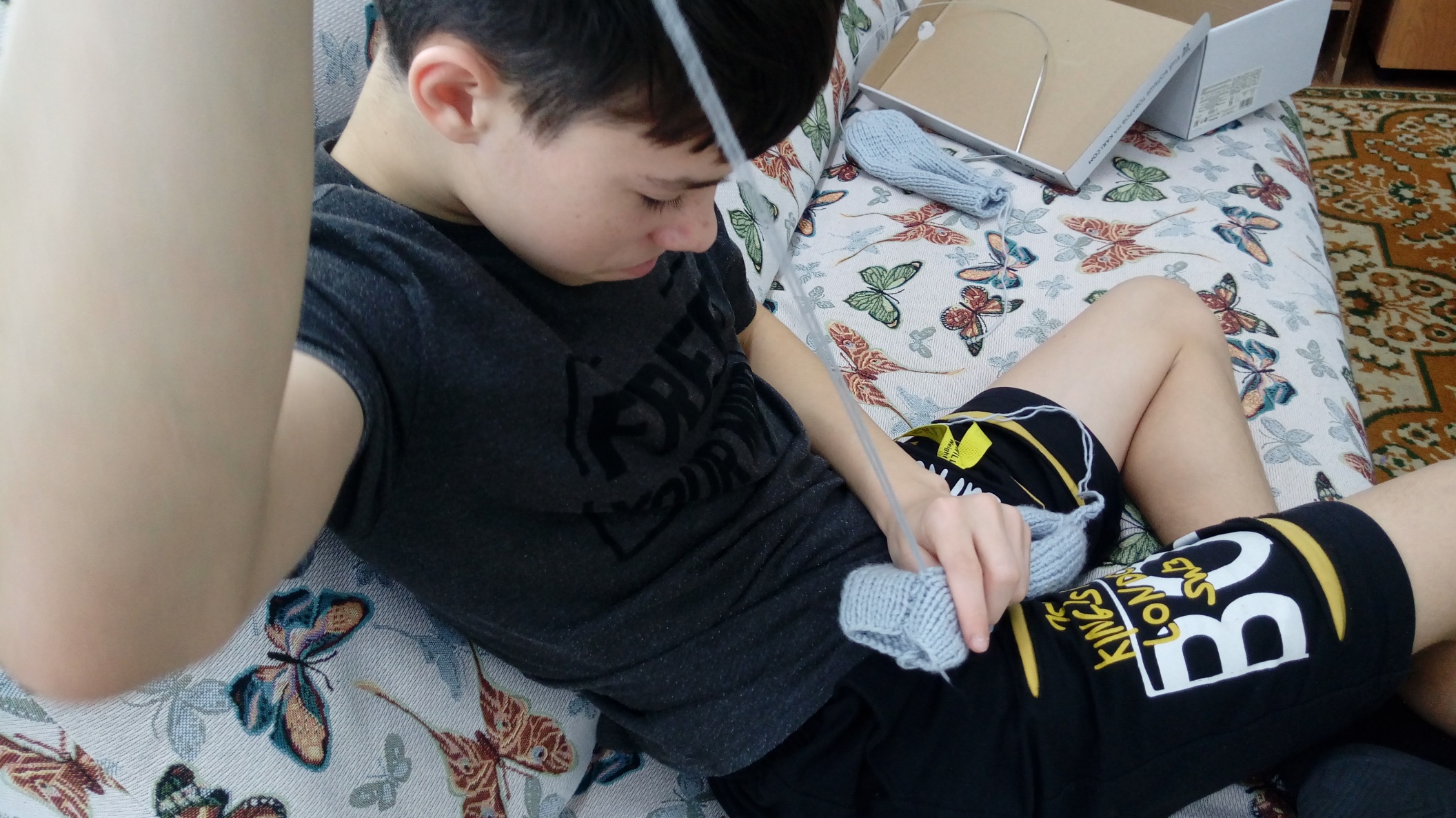 И сшивали
И сшивали
И детали пришивали
И их руки не уставали
На себя даже примеряли
Будущий образ уже представляли
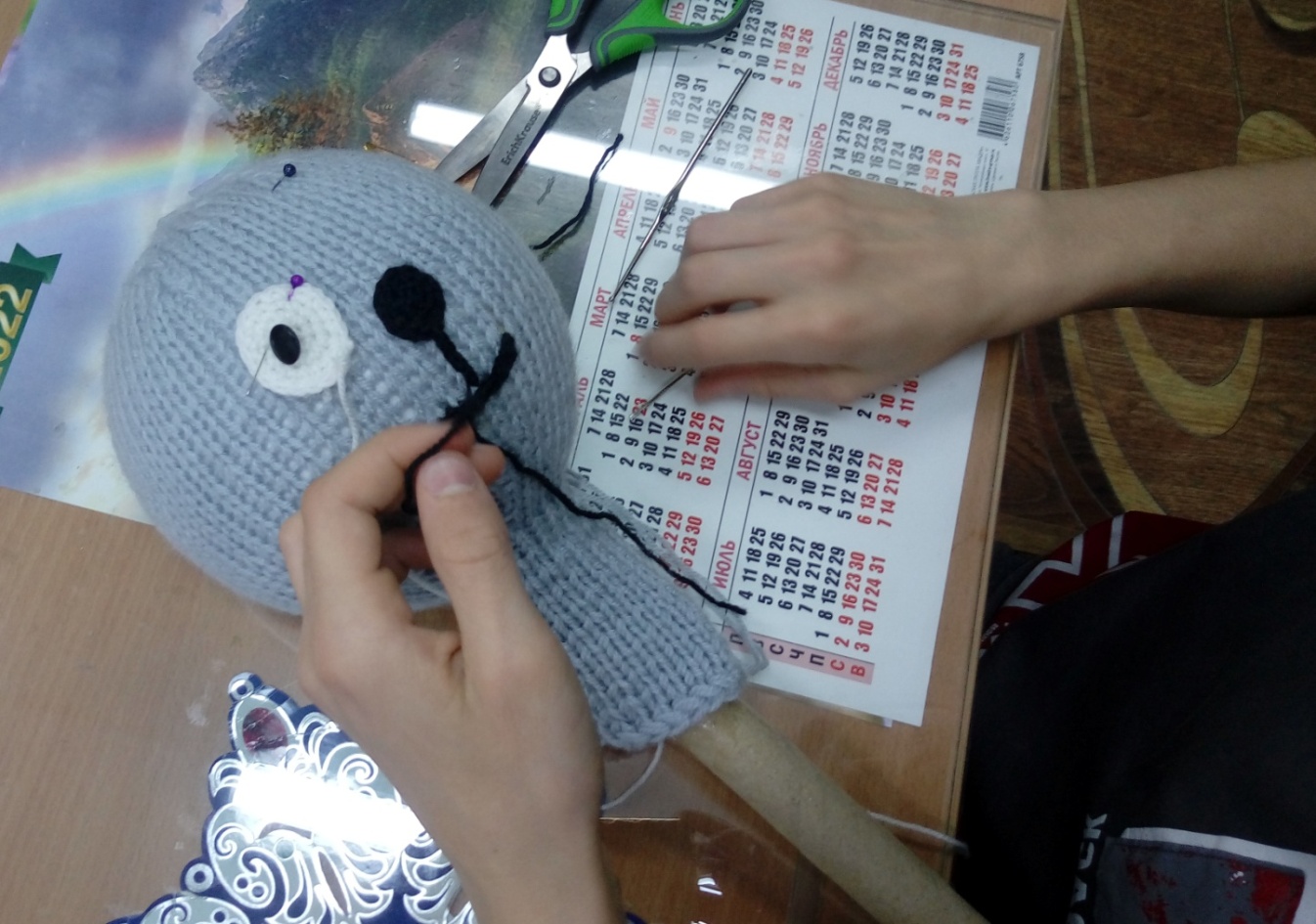 Ушки длинные пришили
И про очки не забыли
Хвостик тоже очень нужен
Шарфик теплый осталось связать
И «Знайкой» Кролика назвать
А фто? Похоф.
А в награду за руки золотые и головы светлые вручили нашим умельцам-диплом 1 степени, приз зрительских симпатий и сладкие призы.
С новым  годом